بیماریهای قلبی عروقی وخطرسنجی سکته های قلبی و مغزی)جلسه دوم (
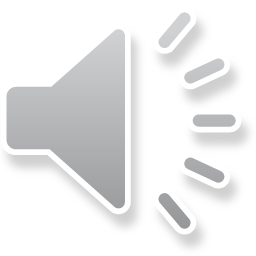 مشخصات سند
مشخصات مدرس:
   




نام ونام خانوادگی مدرس : مریم جلالپور
مدرک تحصیلی : کارشناس ارشد آموزش جامعه نگر شاخه اپیدمیولوژی
موقعیت اشتغال سازمانی مدرس : مربی
مرکز آموزش بهورزی شهرستان اصفهان 2
دانشگاه علوم پزشکی و خدمات بهداشتی درمانی اصفهان
مشخصات بسته آموزشی
حیطه درس: بیماریهای غیر واگیر 
تاریخ آخرین باز نگری :16 اردیبهشت 1399
نوبت تهیه:1

نام فایل:
NC bimarihaye- galbi orougi – khatarsangi edi1
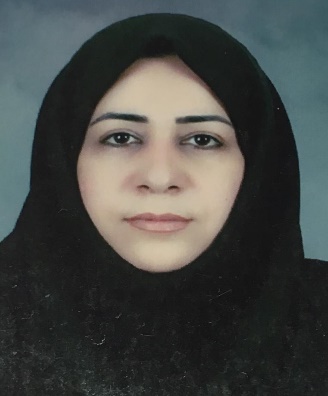 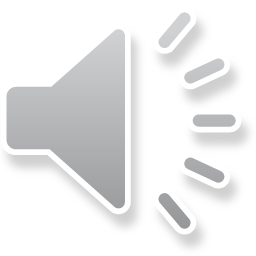 اهداف آموزشی :انتظار می رود فراگیر پس از مطالعه این درس بتواند:
نکات مهم در مورد نتایج آزمایشات در خطر سنجی را توضیح دهد. 
نکات دارویی مهم بر اساس میزان خطر را بیان نماید .
آموزش های لازم جهت پیشگیری از سکته های قلبی و مغزی را شرح دهد .
وظایف بهورز و مراقب سلامت در ارزیابی و خطر سنجی را توضیح دهد .
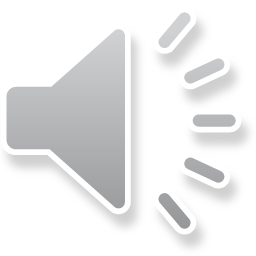 فهرست عناوین :
نکاتی در مورد جلسه اول خطرسنجی سکته های قلبی و مغزی 
نکات مهم در موردنتایج آزمایشات 
و نکات دارویی مهم بر اساس میزان خطر قلبی عروقی
آموزش های لازم جهت پیشگیری از سکته های قلبی و مغزی (پروتکل شماره 2)
وظایف بهورز و مراقب سلامت در ارزیابی و خطر سنجی
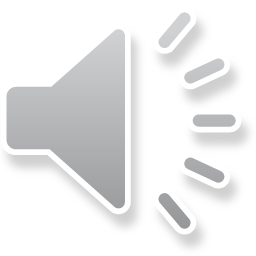 نکاتی در مورد خطر سنجی ومیزان های خطر:
خطر کمتر از  10 %
خطر 10 تا کمتر از 20%
خطر 20 تا کمتر از 30%
خطر 30 % و بالاتر
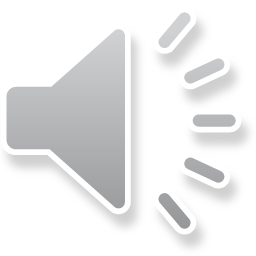 نکات مهم درخصوص نتایج آزمایش
اگر مراجعه كننده آزمايش چربي خون مربوط به حداكثر يك سال قبل را داشته باشد ، مي توان از نتايج مقدار كلسترول و قند خون آن استفاده كرد. 
اگر نتیجه آزمایش قند خون ناشتا 100 تا 125 میلی گرم در دسی لیتر باشد و فرد بیمار شناخته شده َدیابت نباشد، پس از ارزیابی و محاسبه میزان خطر حوادث قلبی و عروقی و انجام اقدامات لازم جهت بررسی احتمال پره دیابتی بودن، فرد را به پزشک ارجاع غیرفوری دهید.
اگر میزان قند خون ناشتا مساوی یا بیش از 126 میلی گرم در دسی لیتر باشد و فرد بیمار شناخته شده دیابت نباشد، پس از ارزیابی و محاسبه میزان خطر حوادث قلبی و عروقی و انجام اقدامات لازم ، به پزشک ارجاع(غیر فوری) نمایید و پس از تائید قطعی ابتلاء یا عدم ابتلاء به دیابت، میزان خطر حوادث قلبی و عروقی را مجدداً محاسبه کنید.
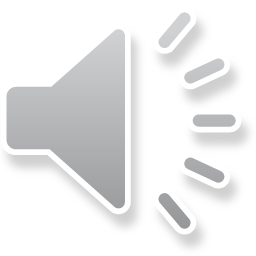 نکته :
تشخیص ابتلاء به دیابت یا فشارخون بالا یا اختلال چربی خون و درمان آن مطابق دستورالعمل های برنامه های کشوری دیابت و فشارخون و چربی خون بالاست.

اگر نتایج آزمایش قند یا کلسترول خون فردی با دستگاه سنجش چربی خون، بالاتر از حد طبیعی بود، به معنی ابتلاء قطعی فرد و یا تایید بیماری نیست ، این وضعیت به مفهوم احتمال ابتلاء است و فرد مشکوک به بیماری باید به پزشک ارجاع و توسط وی تحت بررسی قرار گیرد. ممکن است بیماری دیابت یا کلسترول خون بالای افراد ارجاع شده توسط پزشک با بررسی های بیشترتایید نشود. این موضوع باید حتما" برای افرادی که به دلیل قند یا کلسترول خون بالا ارجاع می شوند نیز توضیح داده شود تا موجب بی اعتمادی مراجعین نگردد.
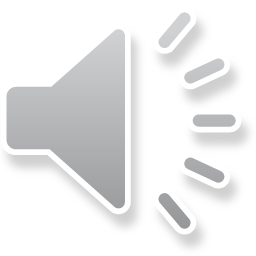 نکات دارویی مهم بر اساس میزان خطر قلبی عروقی
برای افراد در معرض خطر ، در صورت نداشتن منع مصرف داروهای زیر ، با توجه به میزان خطر قلبی عروقی درمان دارويي توسط پزشک تجویز می گردد: 
برای افراد با میزان خطر 20 % و بالاتر که فشارخون مساوی یا بیش از 140/90  دارند بايد درمان دارویی با داروهای کاهنده فشارخون، مانند تیازیدها، شروع شود .
برای افراد با میزان خطر30 % و بالاتر علاوه بر داروهای کاهنده فشارخون، داروی کاهنده چربی خون همچون استاتین نیز تجویز شود. 
برای افراد مبتلا به سکته های قلبی و سکته های مغزی غیرخونریزی دهنده نیز باید آسپیرین تجویز گردد.
یکی از مهمترین وظایف بهورز / مراقب سلامت پیگیری نمودن مصرف منظم داروهای فوق است که توسط پزشک برای بیماران تجویز شده است.
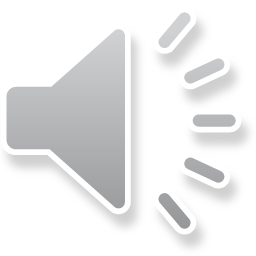 پروتکل شماره 2 :بسته خدمات اساسی بیماری های غیر واگیر (PEN)آموزش بهداشت و مشاوره درخصوص رفتارهای بهداشتی (ویژه آموزش عموم جامعه)
آموزش به بیماردرخصوص :
 فعالیت بدنی منظم
رژیم غذایی سالم 
ترک مصرف دخانیات و الکل
رعایت دستورات و پیگیری منظم درمان
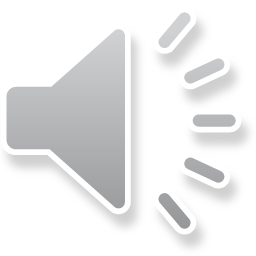 فعالیت بدنی منظم:
افزایش فعالیت بدنی به تدریج تا سطوح متوسط (مانند پیاده روی سریع) حداقل 5 روز در هفته روزانه 30 دقیقه

کنترل وزن بدن و جلوگیری از اضافه وزن با کاهش مصرف مواد غذایی باکالری بالا و داشتن فعالیت بدنی کافی و داشتن یک رژیم غذایی سالم
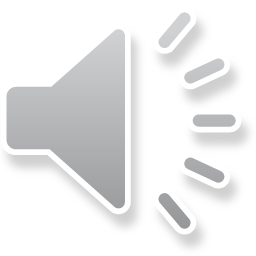 رژیم غذایی سالم :
- نمک (سدیم کلراید)
محدود کردن مصرف نمک به کمتر از 5 گرم در روز ( یک قاشق چای خوری)
کاهش مصرف نمک هنگام پخت و پز، محدود کردن مصرف غذاهای فرآوری شده و فست فودها
میوه و سبزی
پنج واحد (400-500 گرم) میوه و سبزی در روز
یک واحد معادل یک عدد پرتقال، سیب، انبه، موز یا سه قاشق سوپ خوری سبزیجات پخته
غذای چرب
محدود کردن مصرف گوشت چرب، چربی لبنیات و روغن پخت و پز (کمتر از دو قاشق سوپ خوری در روز )
 جایگزین کردن روغن پالم و روغن نارگیل با روغن زیتون، سویا، ذرت، کلزا 
جایگزین کردن گوشت های دیگر با گوشت سفید ( بدون پوست )
ماهی
خوردن ماهی حداقل سه بار در هفته، ترجیحاً ماهی روغنی مانند ماهی تن، ماهی سالمون
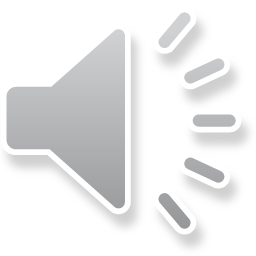 ترک مصرف دخانیات و الکل :
تشویق همه غیر سیگاری ها به هرگز سیگار نکشیدن
توصیه قوی به همه سیگاری ها به توقف مصرف سیگار و حمایت از تلاش آنها در این امر
توصیه به ترک به افرادی که اشکال دیگری از دخانیات را مصرف می کنند
توصیه به عدم مصرف الکل مخصوصاً در زمانی که احتمال خطرات افزوده وجود دارد مانند:
       - رانندگی یا کار با ماشین آلات
       -  بارداری یا شیردهی
       - مصرف داروهایی که با الکل اثر متقابل دارد
       - داشتن شرایط پزشکی که الکل آن را وخیم تر می سازد
       - عدم توانایی در کنترل میزان مصرف مشروبات الکلی
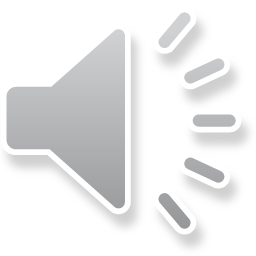 رعایت دستورات و پیگیری منظم درمان :
اگر دارویی برای بیمار تجویز شده است:
      - آموزش به بیمار در مورد چگونگی مصرف آن در منزل 
      - توضیح دادن تفاوت بین داروهای کنترل بلند مدت (به عنوان مثال فشارخون) و داروهایی برای
       تسکین سریع ( به عنوان مثال خس خس سینه )
      - بیان دلیل تجویز دارو / داروها به بیمار
نشان دادن مقدار (dose) مناسب دارو به بیمار
توضیح دادن تعداد دفعات مصرف دارو در روز
توضیح دادن برچسب و بسته بندی قرص ها
بررسی درک بیمار از مصرف داروی تجویز شده قبل از اینکه بیمار مرکز سلامت را ترک کند
توضیح اهمیت:
      - نگهداری ذخیره کافی از داروها
      - ادامه مصرف داروهای تجویز شده به طور منظم  حتی اگر هیچ علامتی وجود ندارد
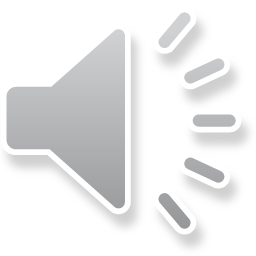 وظایف بهورز/مراقب سلامت درارزیابی وخطر سنجی،مراقبت و پیگیری
ارجاع کلیه افراد با کلسترول مساوی یا بیشتر از 200 میلی گرم در دسی لیتر، قند خون مساوی یا بالاتر از 100 میلی گرم در دسی لیتر و افراد با فشارخون 90/140 و بالاتر به پزشک جهت تشخیص وجود اختلال در چربی های خون، دیابت و فشارخون بالا
ارجاع کلیه افراد با خطر قلبی عروقی 20% و بالاتر به پزشک برای آغاز درمان داروئی با داروهای کاهنده فشارخون و چربی خون (تیازید و استاتین ها)
آموزش اصلاح شیوه زندگی طبق پروتکل آموزشی و دستورالعمل ایراپن  
پیگیری مصرف منظم داروها طبق دستور پزشک  
ارجاع بیماران در فواصل زمانی تعیین شده
ارجاع بیماران درصورت ظهور عوارض داروئی
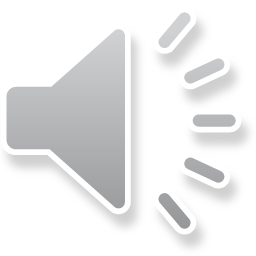 به طور خلاصه:
همه افراد بالای 30 سال که حداقل یک عامل خطر دارند و خطرسنجی قلبی عروقی برای آنها انجام میشود در معرض خطر سکته قلبی یا مغزی طی ده سال آینده هستند.
 میزان خطر وقوع سکته قلبی یا مغزی از کمتر از ده درصد تا بیش از 30 درصد متغیر است. بجز عوامل خطر سن، سابقه خانوادگی بیماری ها که غیرقابل تغییر هستند سایر عوامل خطر قابل تعدیل و اصلاح هستند.
 انجام خطرسنجی مداوم در زمانهای معین بر اساس میزان خطر محاسبه شده شاخصی برای میزان موفقیت در کاهش عوامل خطر است که با قطع مصرف دخانیات و کنترل مطلوب قند، فشار و چربی خون و اصلاح شیوه زندگی حاصل خواهد شد.
و این موضوع یکی ازوظایف اصلی پرسنل در مراقبتهای اولیه بهداشتی می باشد
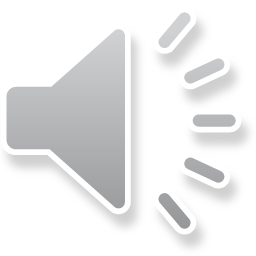 پرسش و تمرین :
1- در صورتی که میزان خطر مردی 45ساله در گروه بالای 30% خطر باشدنیاز به چه اقداماتی دارد بیان نمایید ؟
2- آموزشهای لازم به مرد 40 ساله با مصرف سیگار و الکل که تنها زندگی می کند و تغذیه مناسبی ندارد را شرح دهیدو به صورت ایفای نقش اجرا کنید ؟
3- وظایف پرسنل بهداشتی در سطح 1 در زمینه خطر سنجی را لیست نمایید ؟
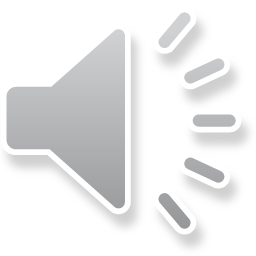 منابع:1 - دفتر مدیریت بیماریهای غیر واگیر ، محتوای آموزشی و دستورالعمل اجرایی مجموعه مداخلات اساسی بیماریهای غیر واگیر درنظام مراقبت های بهداشتی اولیه ایران ( ایراپن ) وزارت بهداشت ، درمان و آموزش پزشکی ، معاونت بهداشت ،سال 13962 – دکتر عزیزی فریدون، دکتر جانقربان محسن، دکتر حاتمی حسین ،کتاب اپیدمیو لوژی و کنترل بیماریهای شایع در ایران ،تهران انتشارات خسروی با همکاری پژوهشکده علوم درون ریز و متابولیسم دانشگاه علوم پزشکی شهید بهشتی،چاپ اول سال 1389
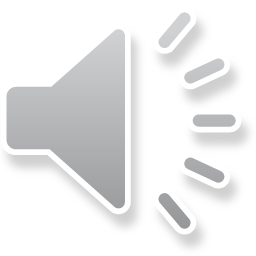 لطفاً نظرات و پیشنهادات خود پیرامون این بسته آموزشی را به آدرس زیر ارسال کنید    دانشگاه علوم پزشکی و خدمات بهداشتی درمانی اصفهانمرکز آموزش بهورزی اصفهان2 Email : beh2.Isfahan@phc.mui.ac.ir
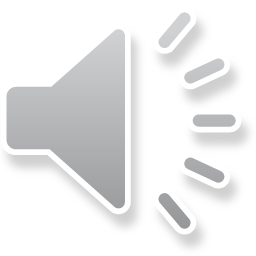